BEFORE WE START
Talk to your neighbors:
What’s your favorite dessert?
LEC 05
Music: ♣️CSE 121 25su Lecture Tunes ♣️
Nested loops, Random, Math
Instructor:
Hannah Swoffer
TAs:
Abby
Hannah
Julia

Merav
Trey
Agenda
Announcements, Reminders
Follow-up on Wednesday…
Nested for Loop Practice
Random, Math Practice
Code Example!
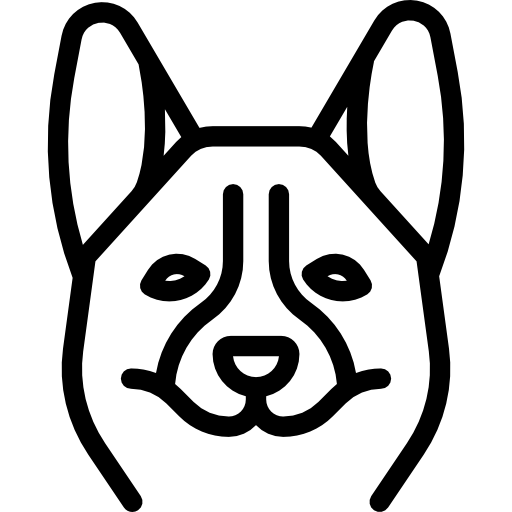 2
Announcements, Reminders
C1 is out, due Tuesday July 15th  
Resubmission Cycle 1 (R1) released, due Tuesday July 15th  
Eligible for resubmission: C0 & P0
Observation: the course picks up pace a bit in this next week!
Go to section! 
Support reminders:
Hannah's OHs: Mon 11:30am – 1:00pm, Wed 1:30pm – 2:30pm
IPL: Mon through Friday (various times—see the “Getting Help” tab on the website for more details)
Async via Ed & email!
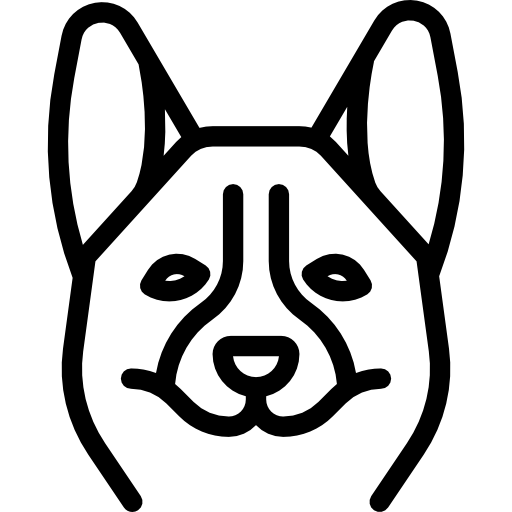 3
Announcements, Reminders
Quiz 0 is on Thursday, July 17th (in your registered quiz section)
can’t make it? email Hannah ASAP
Quiz 0 Practice Quizzes have been released 
More details in my Ed post
I strongly recommend looking at these before Quiz 0
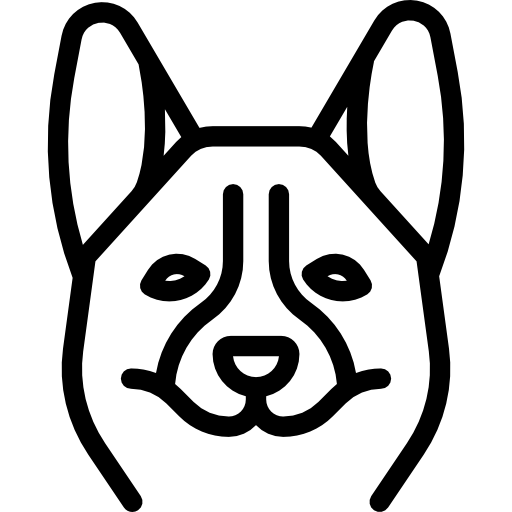 4
Agenda
Announcements, Reminders
Follow-up on Wednesday…
Nested for Loop Practice
Random, Math Practice
Code Example!
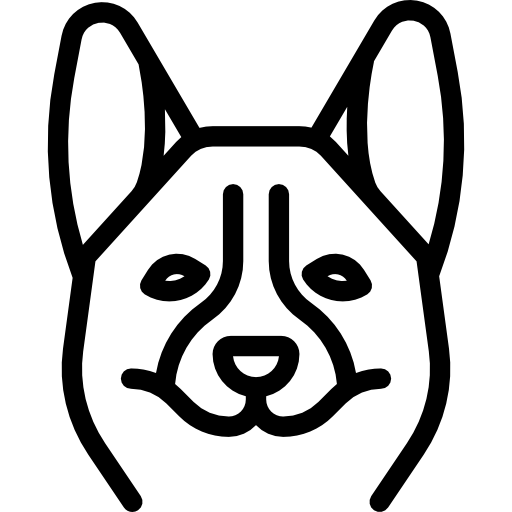 5
Wed PCM Review: for loops!
For loops are our first control structure: a syntax structure that controls the execution of other statements.
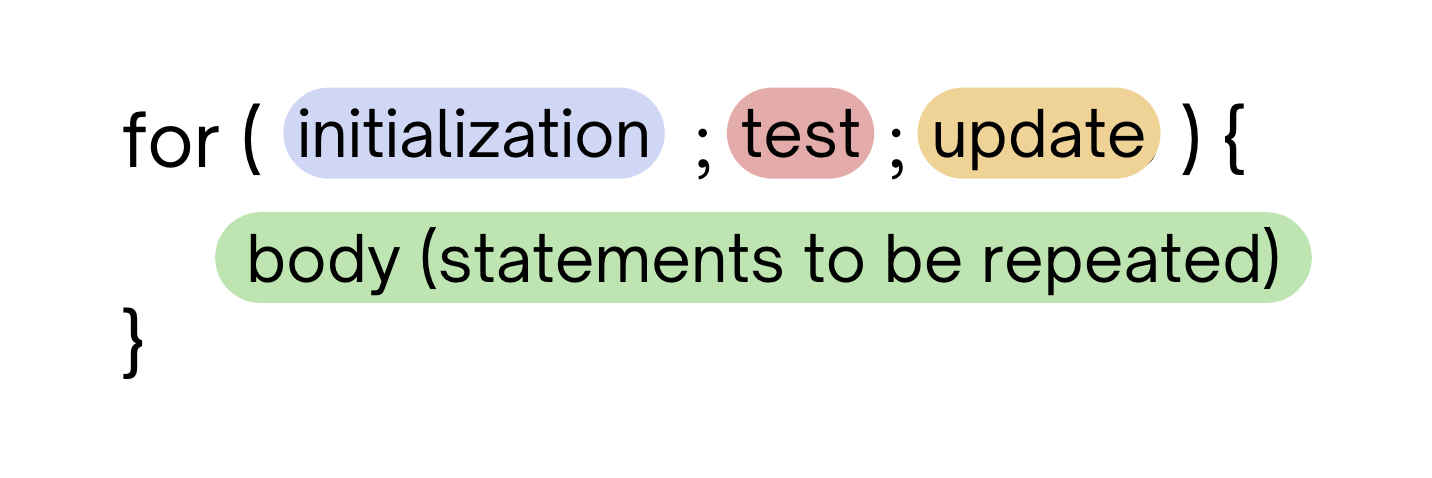 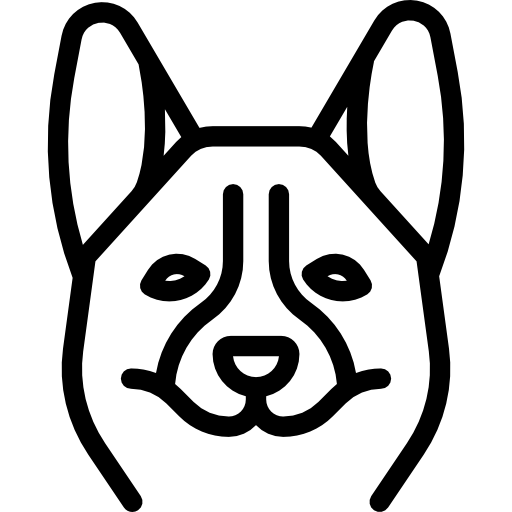 6
Wed PCM Review: String Traversals
// For some String s
for (int i = 0; i < s.length(); i++) {
    // do something with s.charAt(i)
}
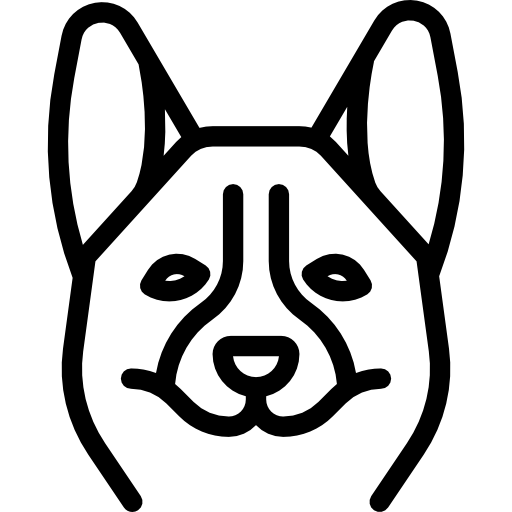 7
Go Huskies?
h-u-s-k-i-e-s
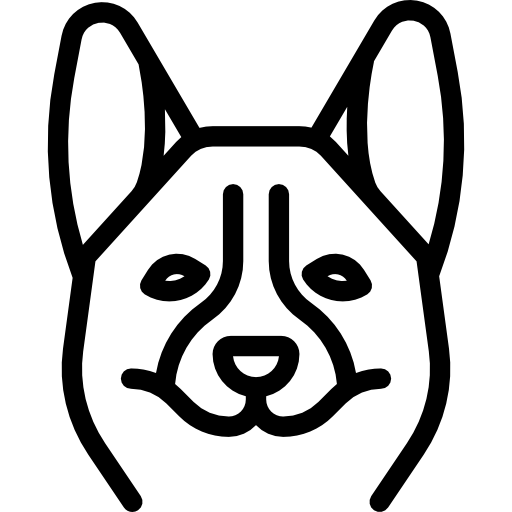 8
The Fencepost Pattern
Some task where one piece is repeated n times, and another piece is repeated n-1 times and they alternate
h-u-s-k-i-e-s
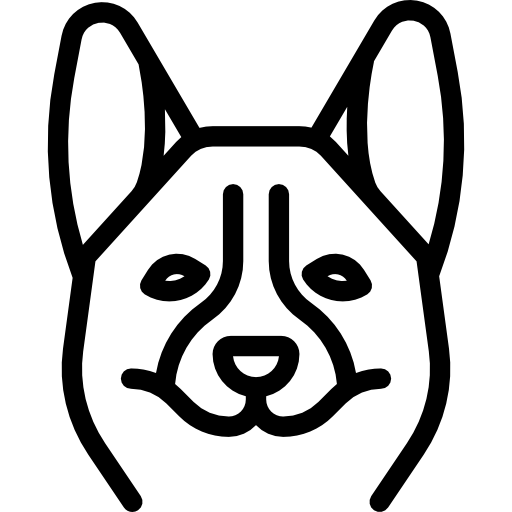 9
Agenda
Announcements, Reminders
Follow-up on Wednesday…
Nested for Loop Practice
Random, Math Practice
Code Example!
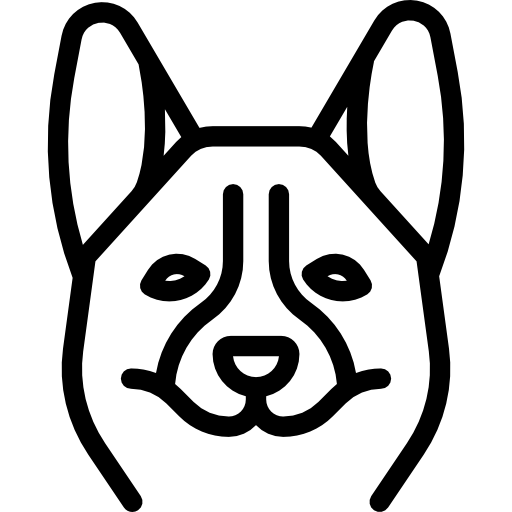 10
PCM: Nested for loops
for (int outerLoop = 1; outerLoop <= 5; outerLoop++) {
    System.out.println("outer loop iteration #" + outerLoop);
    for (int innerLoop = 1; innerLoop <= 3; innerLoop++) {
        System.out.println("    inner loop iteration #" + innerLoop);
    }
    System.out.println(outerLoop);
}
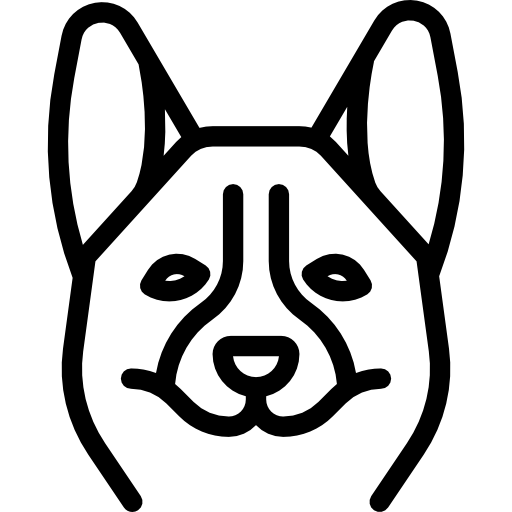 11
PCM: Nested for loops, “outer loop”
for (int outerLoop = 1; outerLoop <= 5; outerLoop++) {
    System.out.println("outer loop iteration #" + outerLoop);
    for (int innerLoop = 1; innerLoop <= 3; innerLoop++) {
        System.out.println("    inner loop iteration #" + innerLoop);
    }
    System.out.println(outerLoop);
}
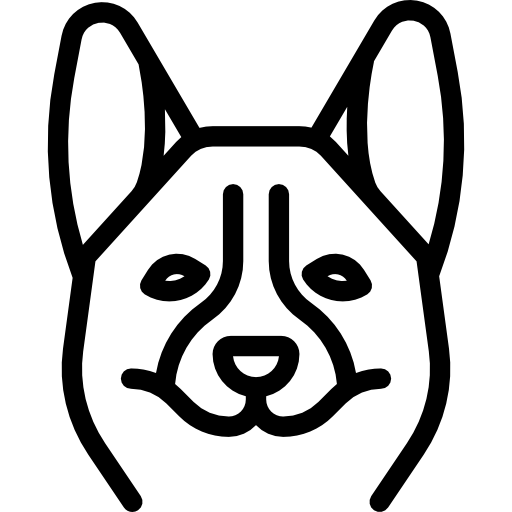 12
PCM: Nested for loops, “inner loop”
for (int outerLoop = 1; outerLoop <= 5; outerLoop++) {
    System.out.println("outer loop iteration #" + outerLoop);
    for (int innerLoop = 1; innerLoop <= 3; innerLoop++) {
        System.out.println("    inner loop iteration #" + innerLoop);
    }
    System.out.println(outerLoop);
}
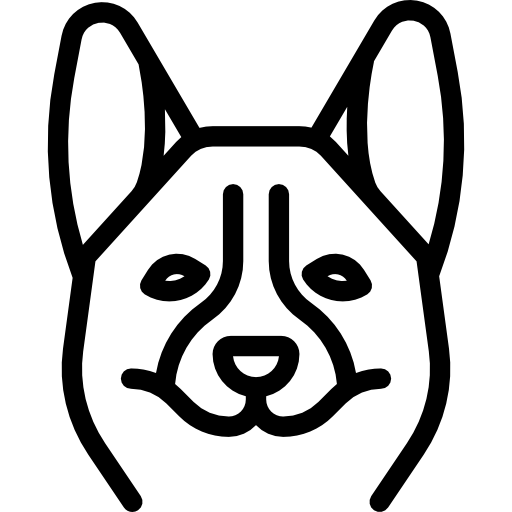 13
Think Pair Share: nested triangle (Think)
What output is produced by the following code?
for (int i = 1; i <= 5; i++) {
  for (int j = 1; j <= i; j++) {
    System.out.print(i);
  }
  System.out.println();
}
i
ii
iii
iiii
iiiii
1
22
333
4444
55555
1
11
111
1111
11111
1
12
123
1234
12345
A. 		     B. 		  C.              D.
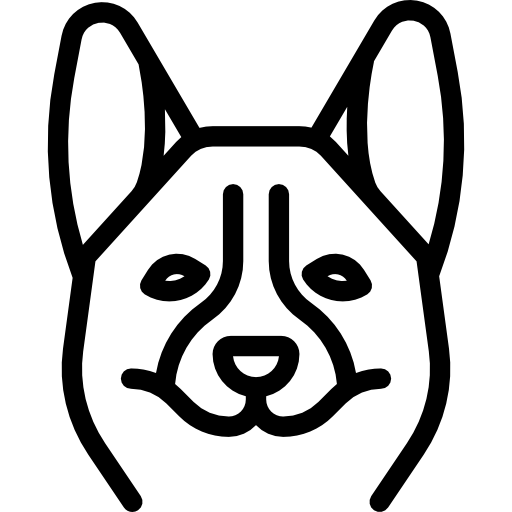 14
Think Pair Share: nested triangle (Pair)
What output is produced by the following code?
for (int i = 1; i <= 5; i++) {
  for (int j = 1; j <= i; j++) {
    System.out.print(i);
  }
  System.out.println();
}
i
ii
iii
iiii
iiiii
1
22
333
4444
55555
1
11
111
1111
11111
1
12
123
1234
12345
A. 		     B. 		  C.              D.
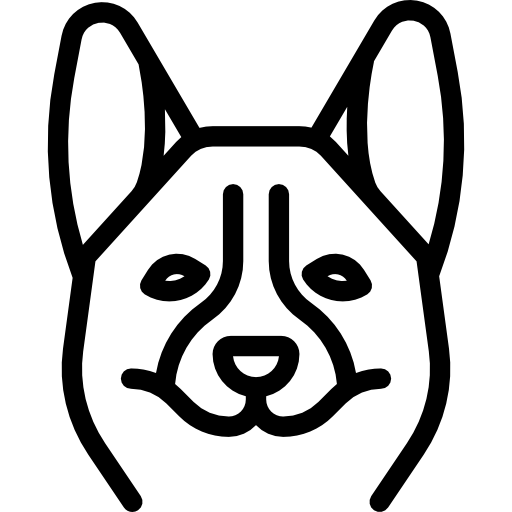 15
Think Pair Share: nested triangle 2 (Think)
What code produces the following output?
A.
B.
  C.
  D.
for (int i = 1; i <= 5; i++) {
  for (int j = 1; i <= j; j++) {
    System.out.print(j);
  }
  System.out.println();
}
for (int i = 1; i <= 5; i++) {
  for (int j = 1; j <= i; j++) {
    System.out.print(i);
  }
  System.out.println();
}
1
12
123
1234
12345
for (int i = 1; i <= 5; i++) {
  for (int j = 1; j <= i; i++) {
    System.out.print(j);
  }
  System.out.println();
}
for (int i = 1; i <= 5; i++) {
  for (int j = 1; j <= i; j++) {
    System.out.print(j);
  }
  System.out.println();
}
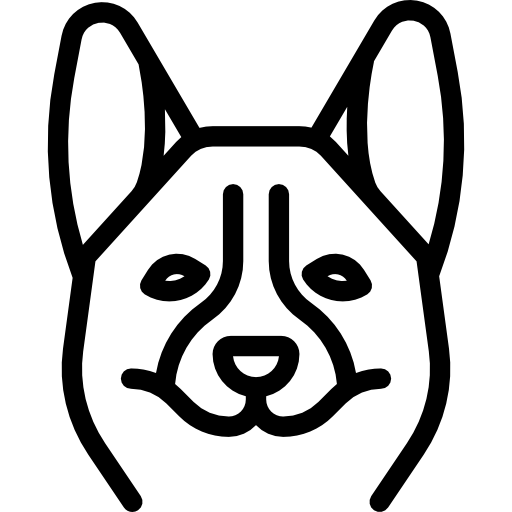 16
Think Pair Share: nested triangle 2 (Pair)
What code produces the following output?
A.
B.
  C.
  D.
for (int i = 1; i <= 5; i++) {
  for (int j = 1; i <= j; j++) {
    System.out.print(j);
  }
  System.out.println();
}
for (int i = 1; i <= 5; i++) {
  for (int j = 1; j <= i; j++) {
    System.out.print(i);
  }
  System.out.println();
}
1
12
123
1234
12345
for (int i = 1; i <= 5; i++) {
  for (int j = 1; j <= i; i++) {
    System.out.print(j);
  }
  System.out.println();
}
for (int i = 1; i <= 5; i++) {
  for (int j = 1; j <= i; j++) {
    System.out.print(j);
  }
  System.out.println();
}
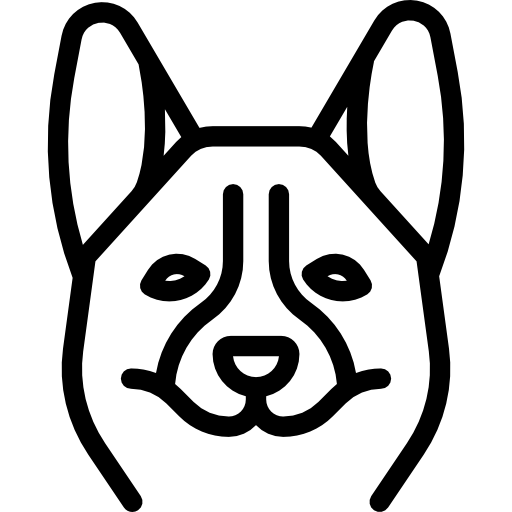 17
Scope
Scope: the part of a program where a variable exists (and can thus be referenced, modified, or used).
General rule: from its declaration to the next closing brace, }
a variable declared in a for loop only exists in that loop!
exception: a loop variable’s scope ends at that loop’s closing brace
for (int outerLoop = 1; outerLoop <= 5; outerLoop++) {
    System.out.println("outer loop iteration #" + outerLoop);
    for (int innerLoop = 1; innerLoop <= 3; innerLoop++) {
        System.out.println("    inner loop iteration #" + innerLoop);
    }
    System.out.println(outerLoop);
}
outerloop’s scope
innerloop’s scope
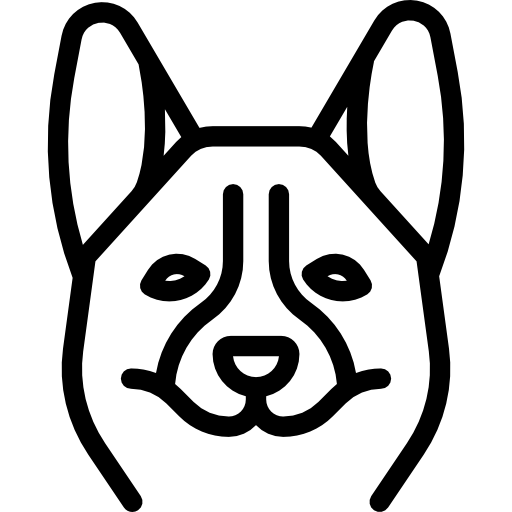 18
Agenda
Announcements, Reminders
Follow-up on Wednesday…
Nested for Loop Practice
Random, Math Practice
Code Example!
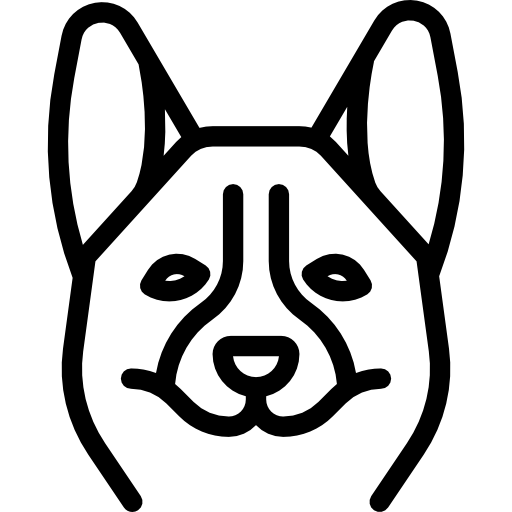 19
Pseudo-randomness
Having a computer generate truly random numbers is hard!

Computers generate numbers that “look random” in a predictable way, using mathematical formulas
can use “external” variables like time, mouse position, etc.
if we “fix” these variables, we can reproduce the same behavior – very important for testing!
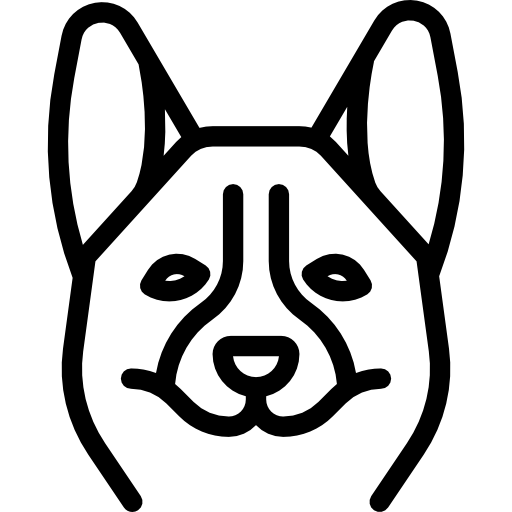 20
PCM Review: Random
A Random object generates pseudo-random numbers.
the Random class is found in the java.util package; to use, needimport java.util.*;
we can “seed” the generator to make it behave deterministically
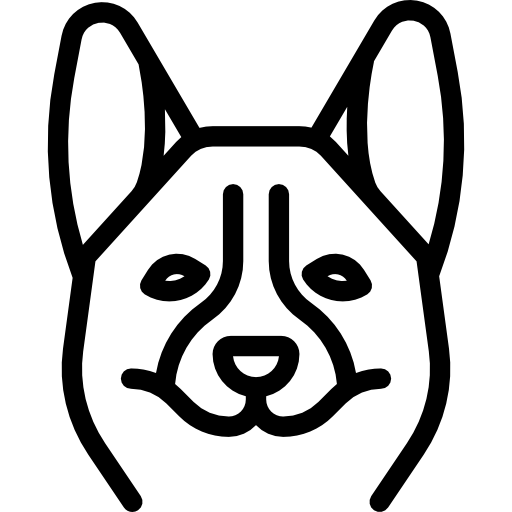 21
Think Pair Share: cards (Think)
Assuming you’ve declared:     Random randy = new Random();
Which of these best models picking a random card? (1-13 inclusive)
randy.nextInt()
randy.nextInt(13)
randy.nextInt(13) + 1
randy.nextInt(14)
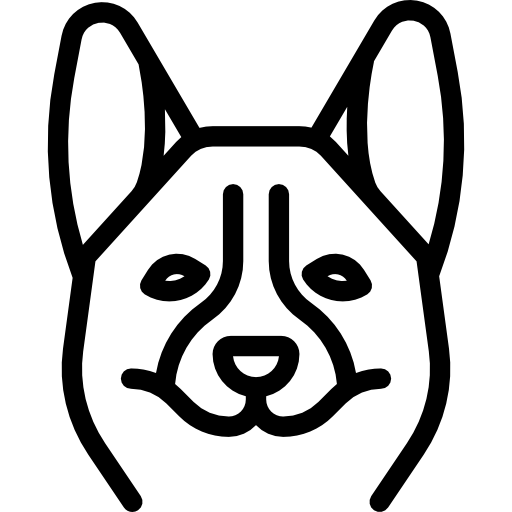 22
Think Pair Share: cards (Pair)
Assuming you’ve declared:     Random randy = new Random();
Which of these best models picking a random card? (1-13 inclusive)
randy.nextInt()
randy.nextInt(13)
randy.nextInt(13) + 1
randy.nextInt(14)
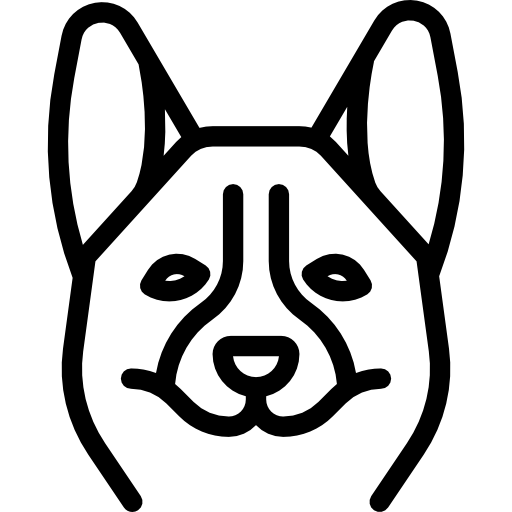 23
PCM Review: Math
Calling: 
  Math.<method>(…)
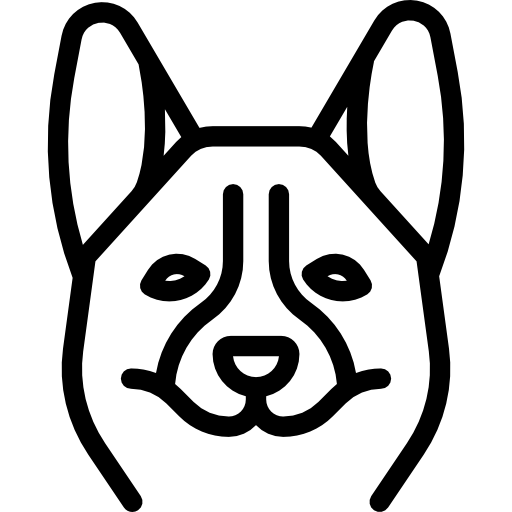 24
Agenda
Announcements, Reminders
Follow-up on Wednesday…
Nested for Loop Practice
Random, Math Practice
Code Example!
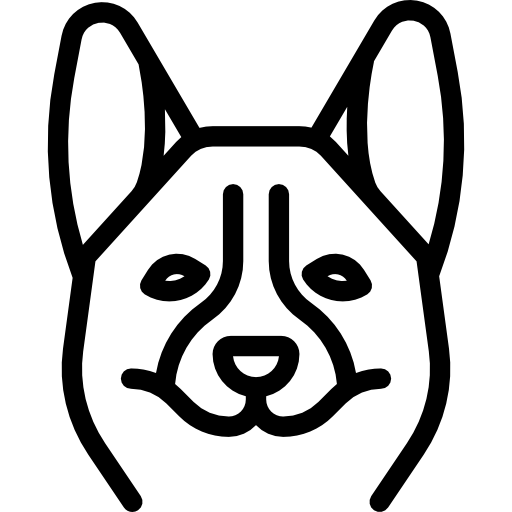 25